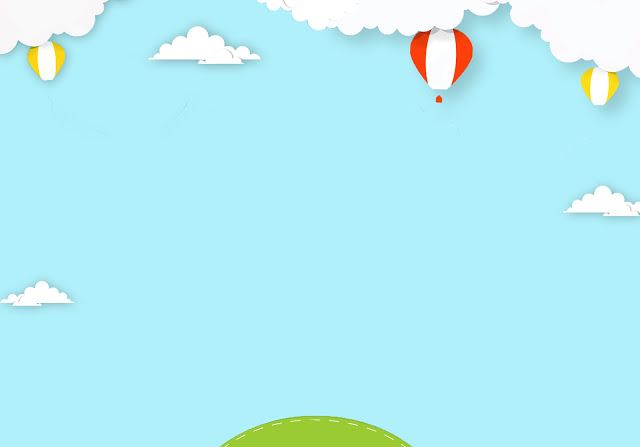 PHÒNG GIÁO DỤC VÀ ĐÀ TẠO QUẬN LONG BIÊN
TRƯỜNG MẦM NON THẠCH BÀN
LĨNH VỰC: Phát triển nhận thức
ĐỀ TÀI : Phân loại theo dấu hiệu các 
                  phương tiện giao thông 
Giáo viên: Lê Việt Nga
Bé hãy xếp các hình trong rổ ra
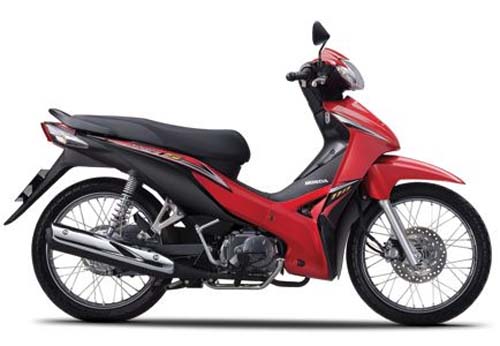 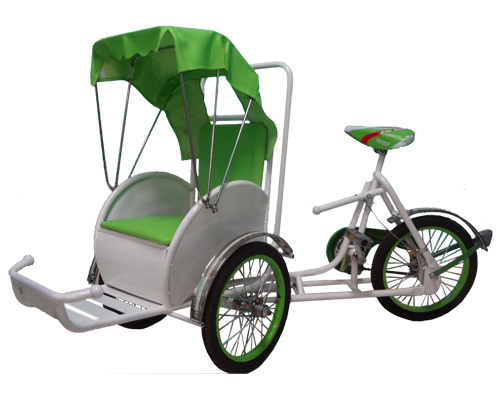 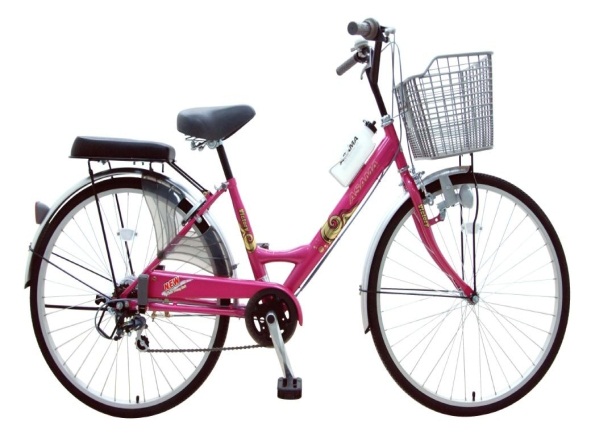 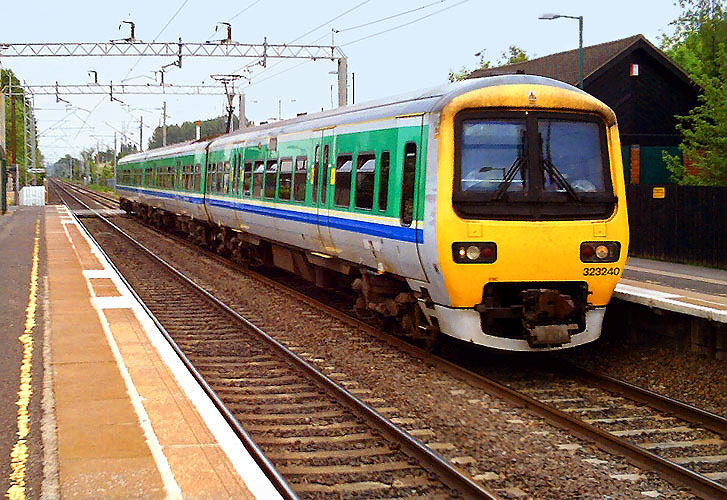 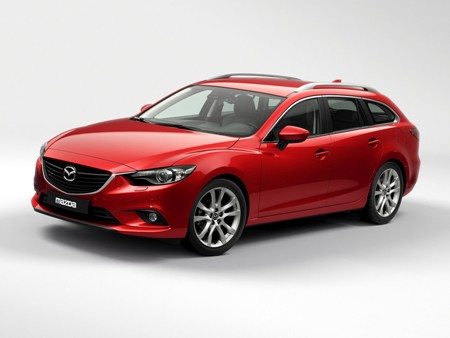 Phân loại theo dấu hiệuđường bộ và không đường bộ
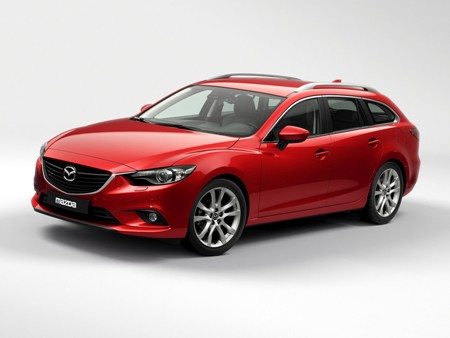 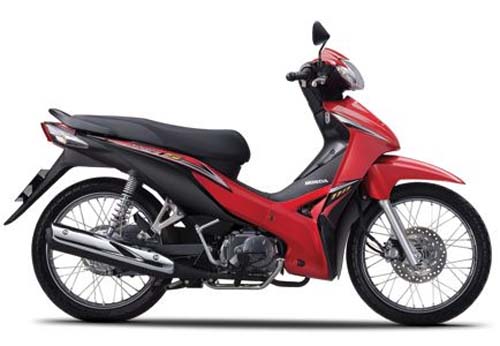 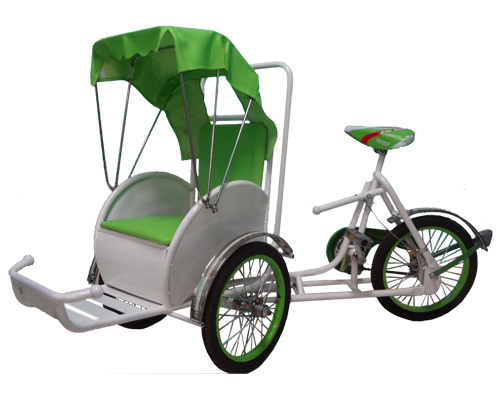 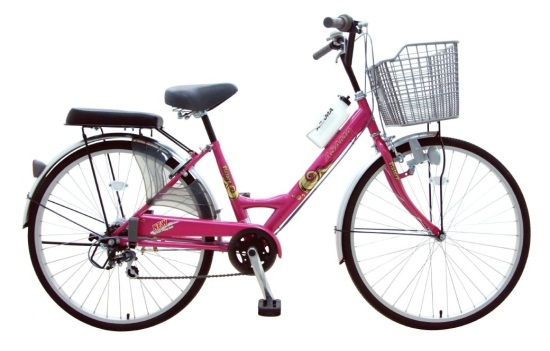 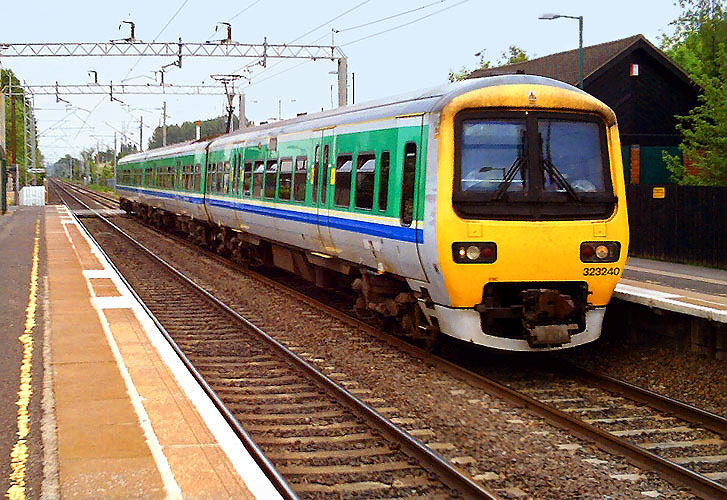 Phân loại theo dấu hiệu xe chạy bằng động cơ và xe thô sơ
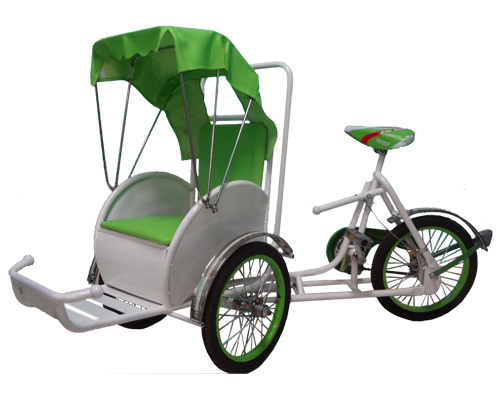 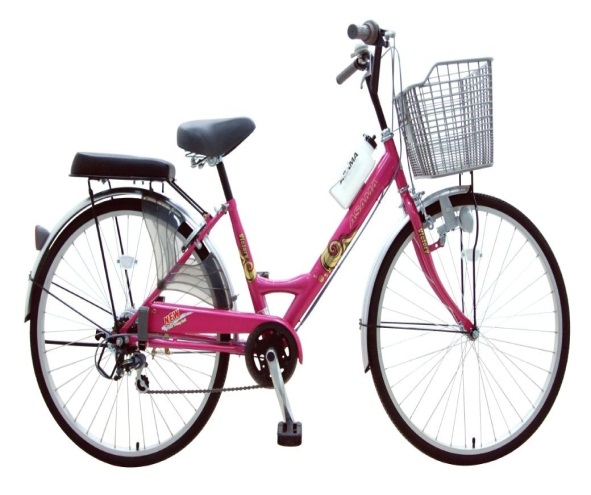 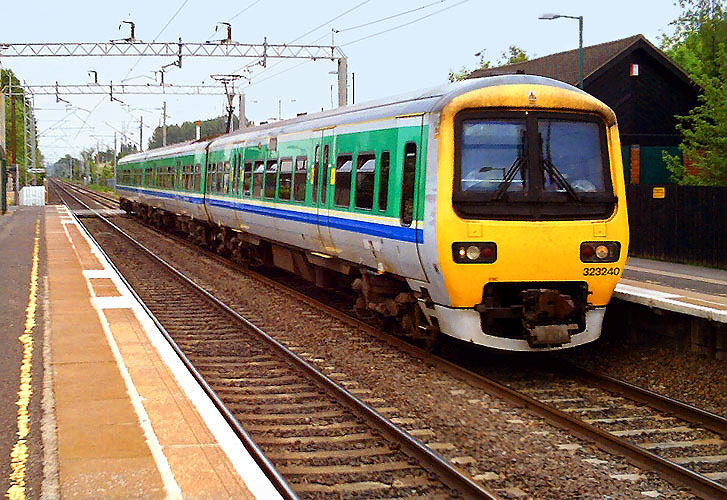 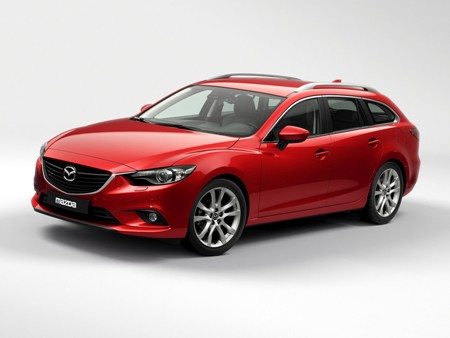 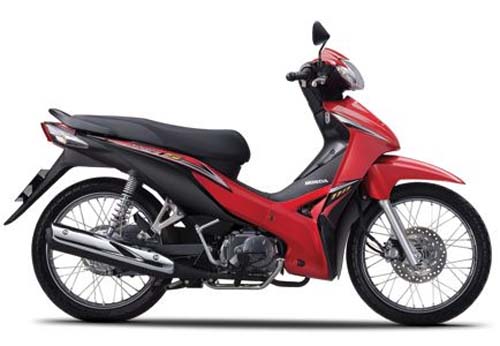 Phân loại theo dấu hiệu xe 2 bánh và không phải xe 2 bánh
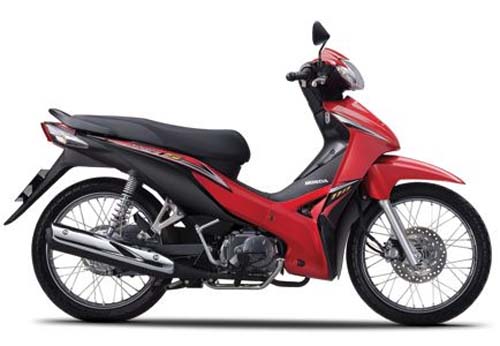 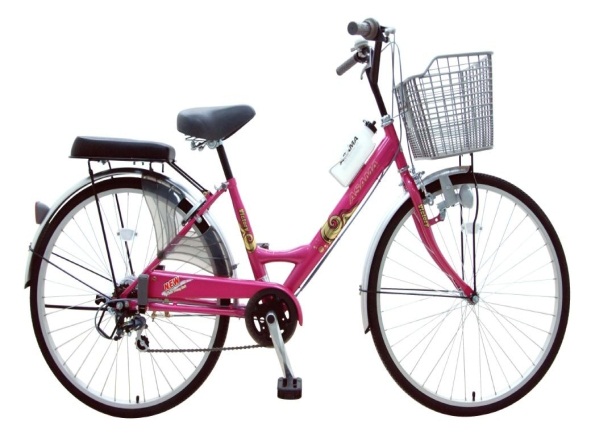 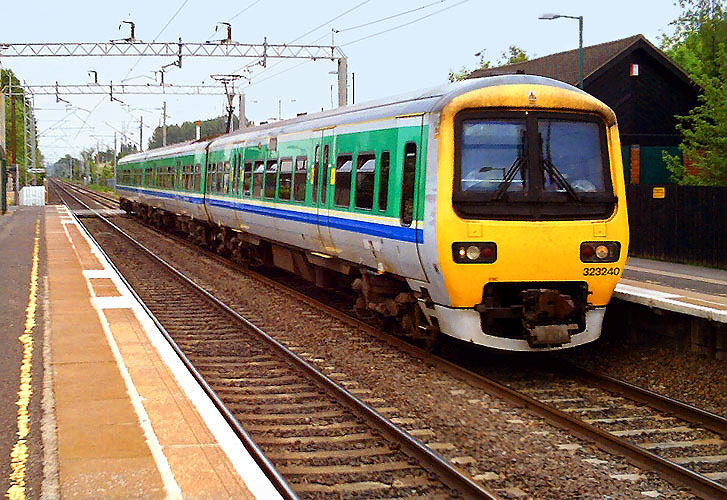 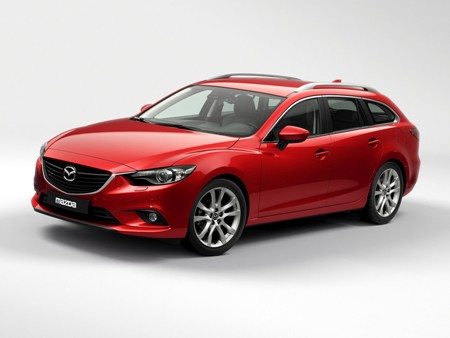 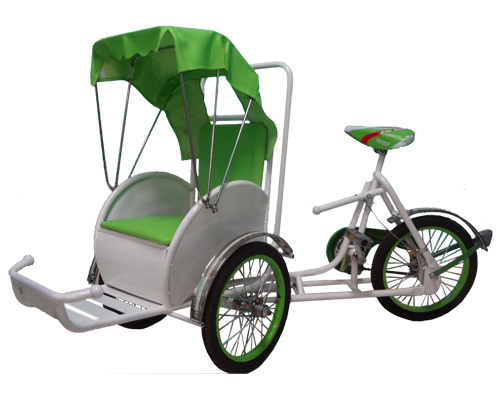 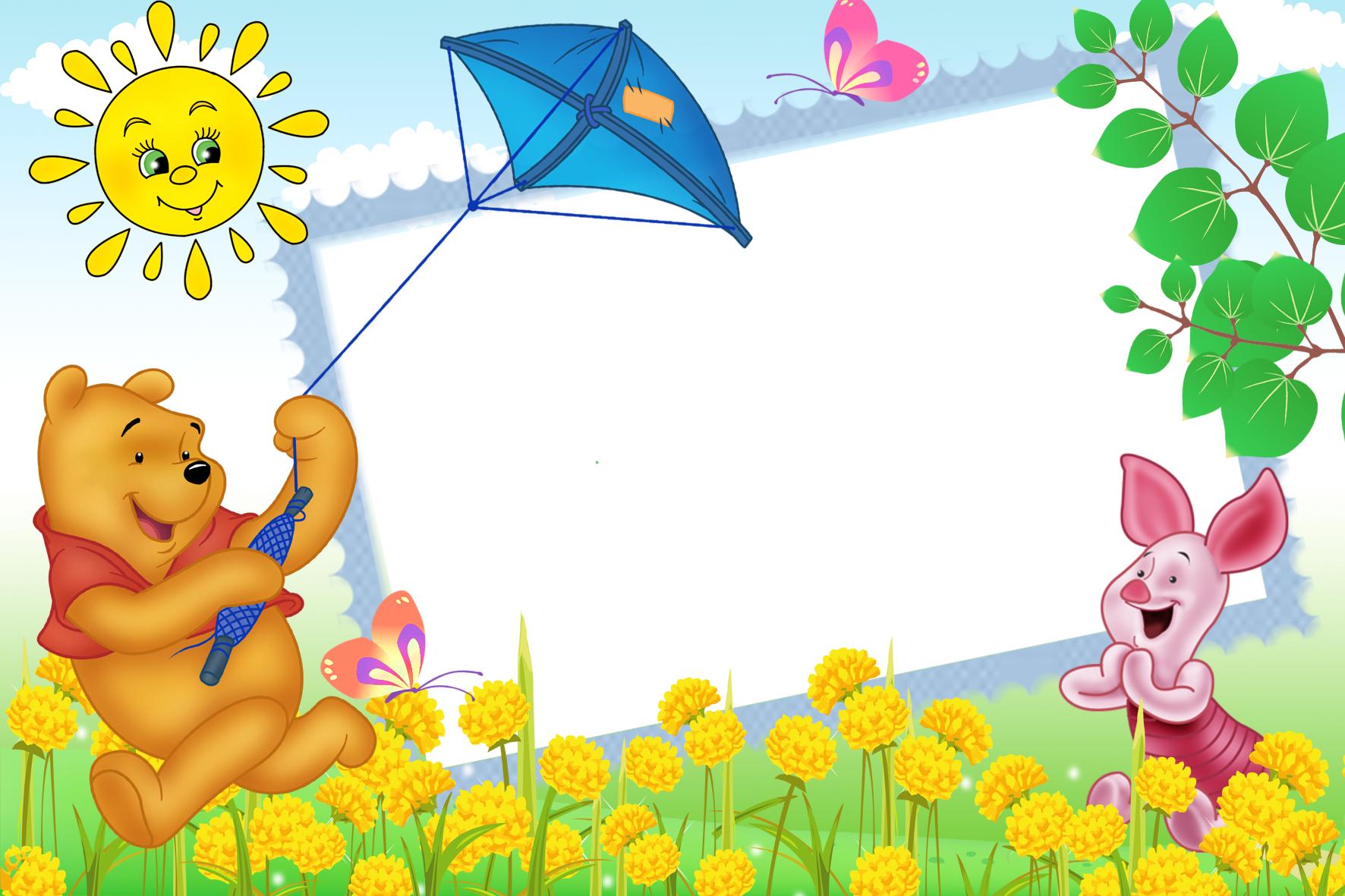 : “ Ai nhanh nhất”
Trò chơi: “ Ai giỏi nhất”